6th STEERING COMMITTEE MEETINGMahe, Seychelles11-14 June, 2014COAST PROJECT FINAL LEGACY DOCUMENTS (SCM Day 1:  11 June 2014)
Hugh Gibbon & Marla McCarroll Pinto Rodrigues
Regional  & HQ Technical Coordinators
COAST Project
Country FACT SHEETS & MAPs
In close consultation with each country, the team has prepared a fact sheet for each COAST project country, inclusive if a map.

55 copies have been printed per country and you are now receiving these for your to take back to your country.
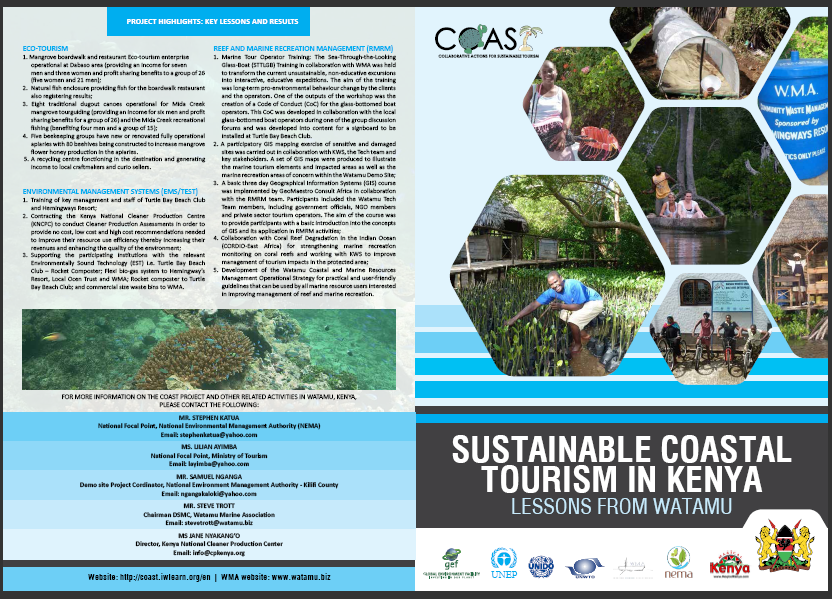 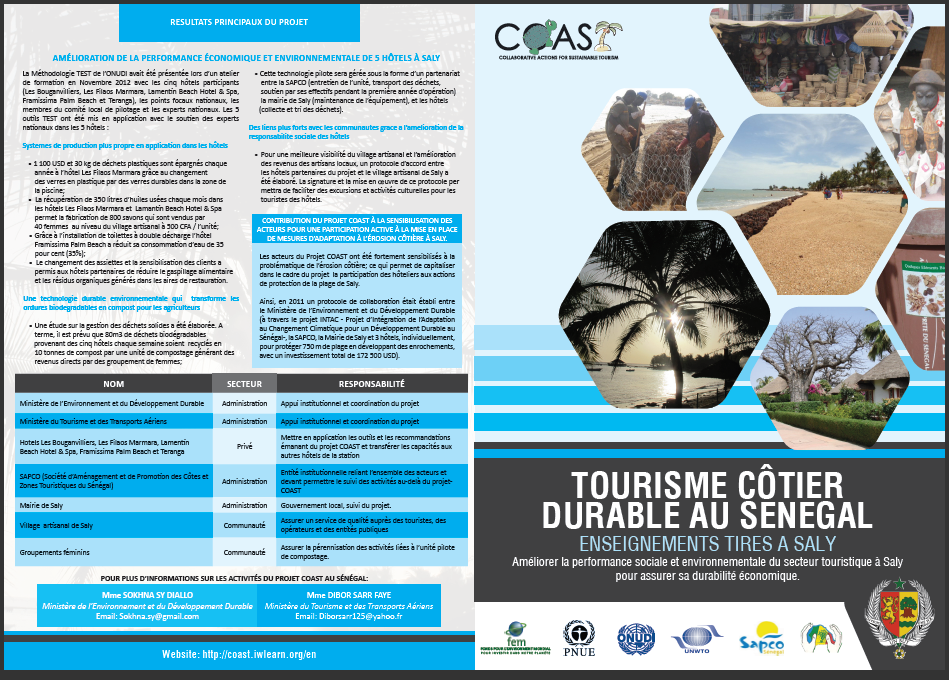 Country FACT SHEETS & MAPs
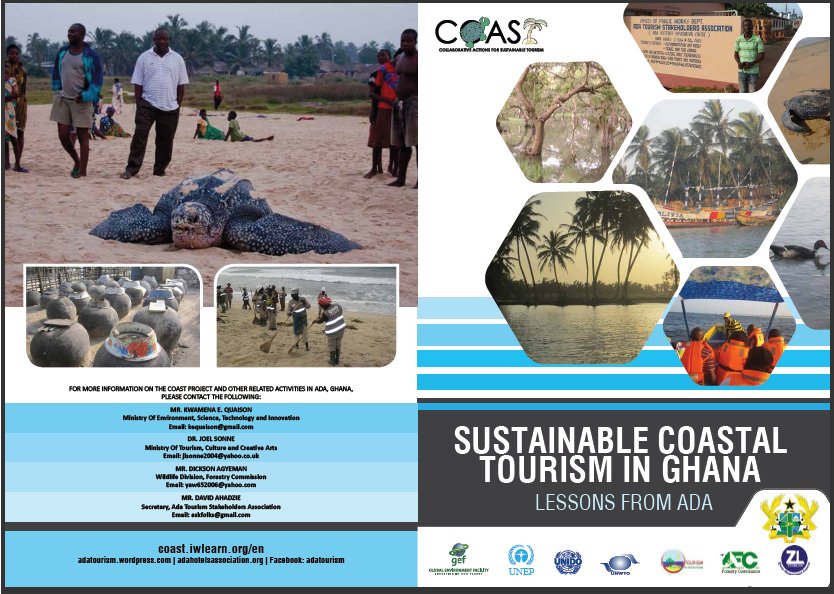 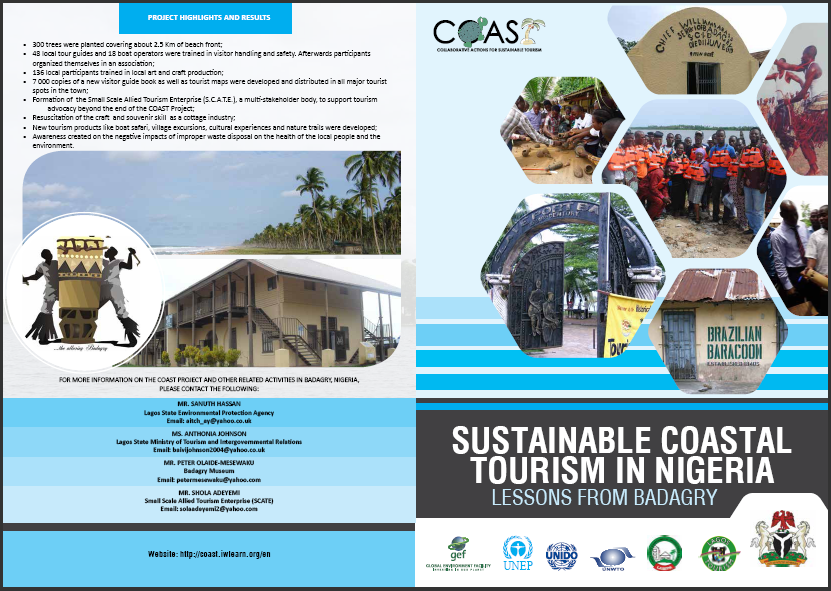 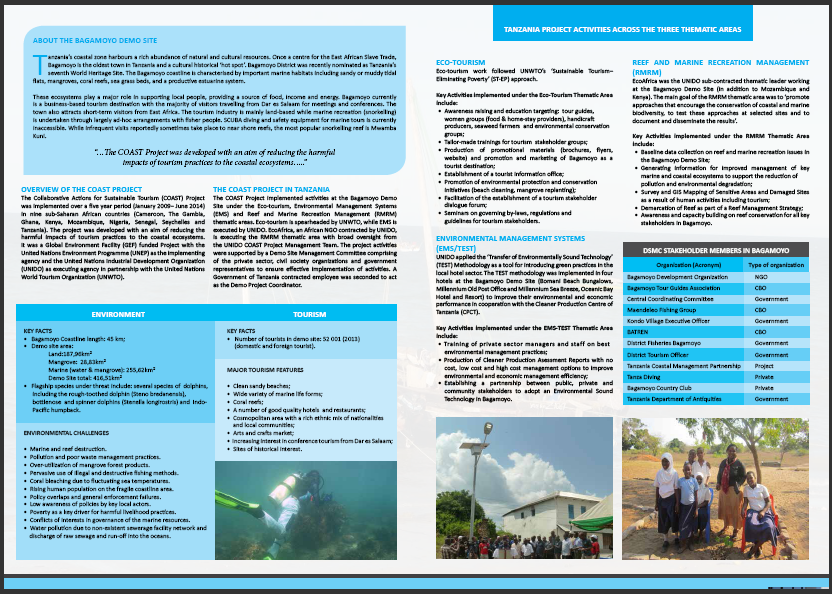 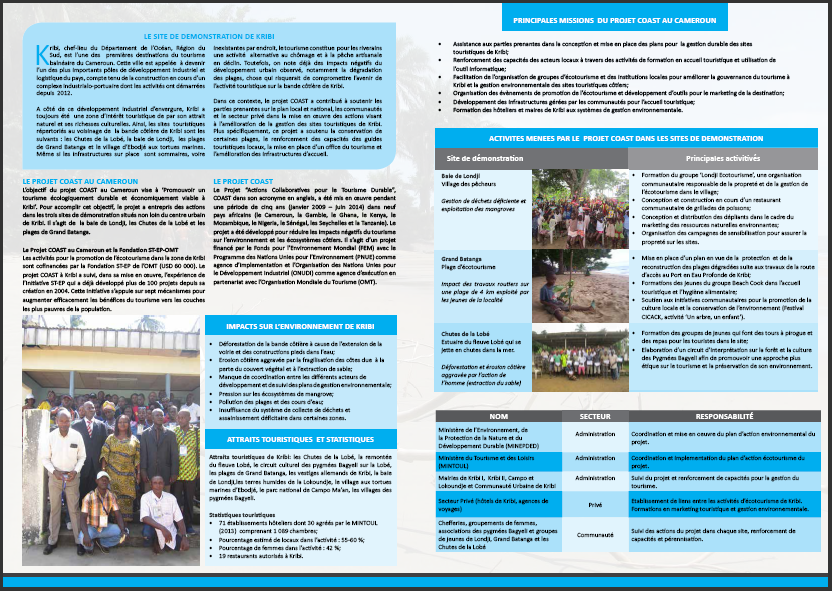 Country FACT SHEETS & MAPs
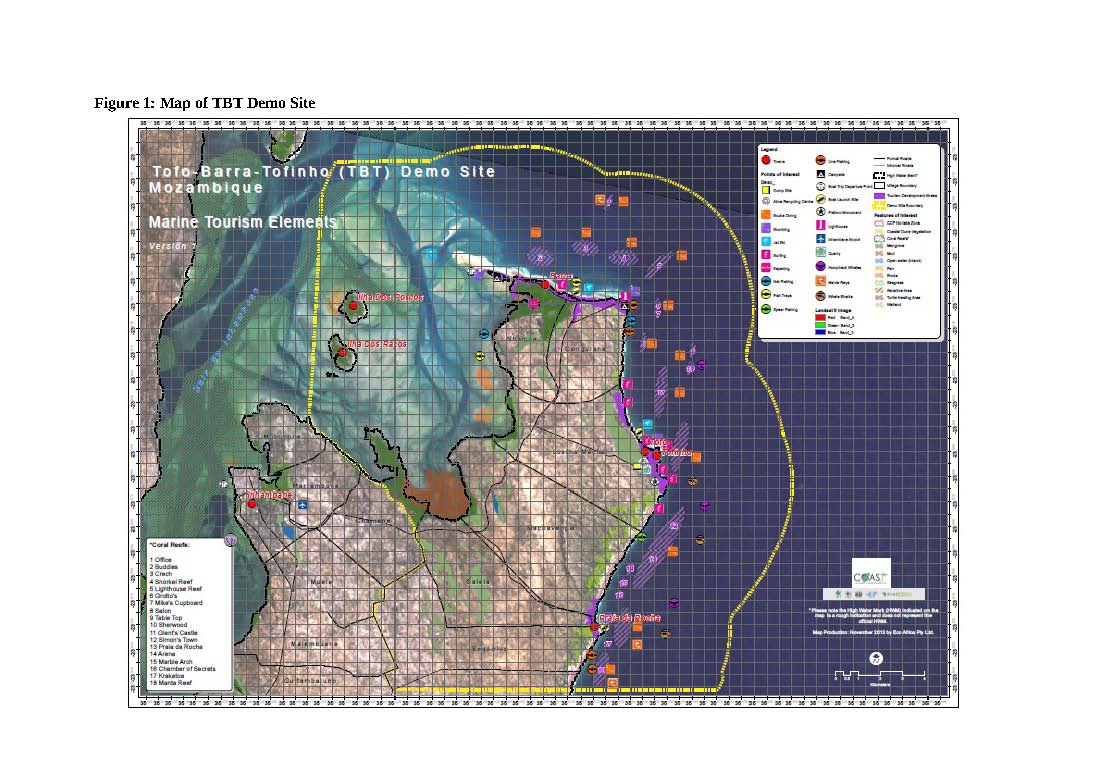 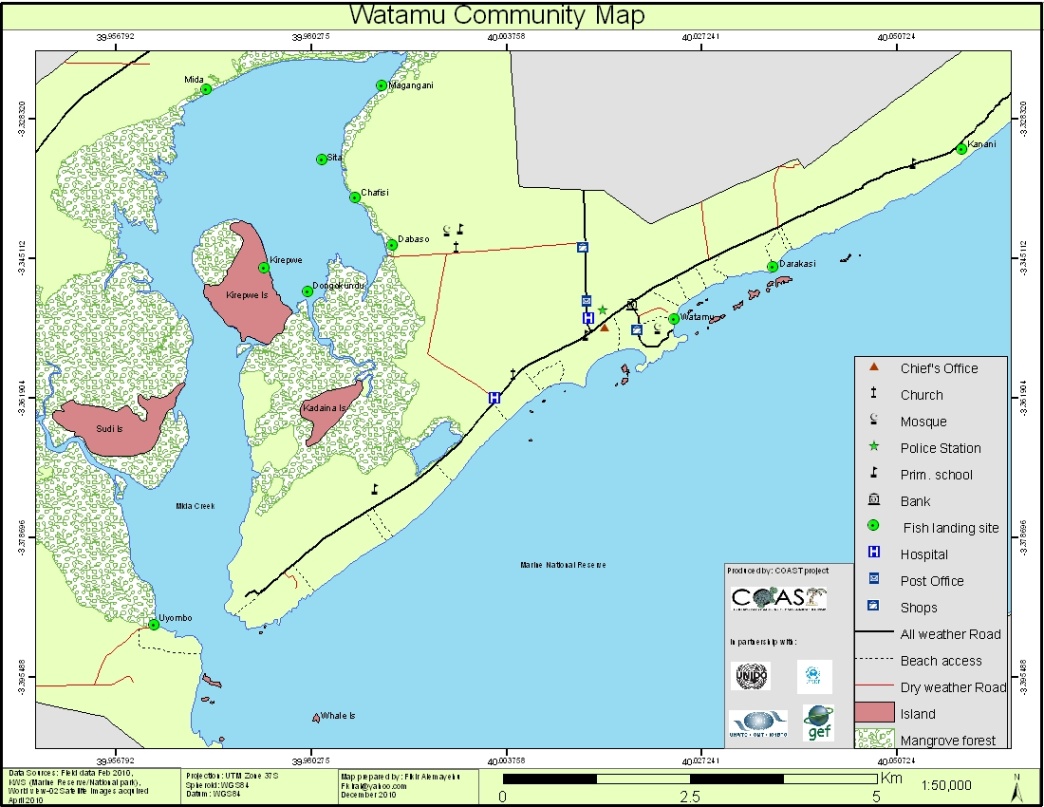 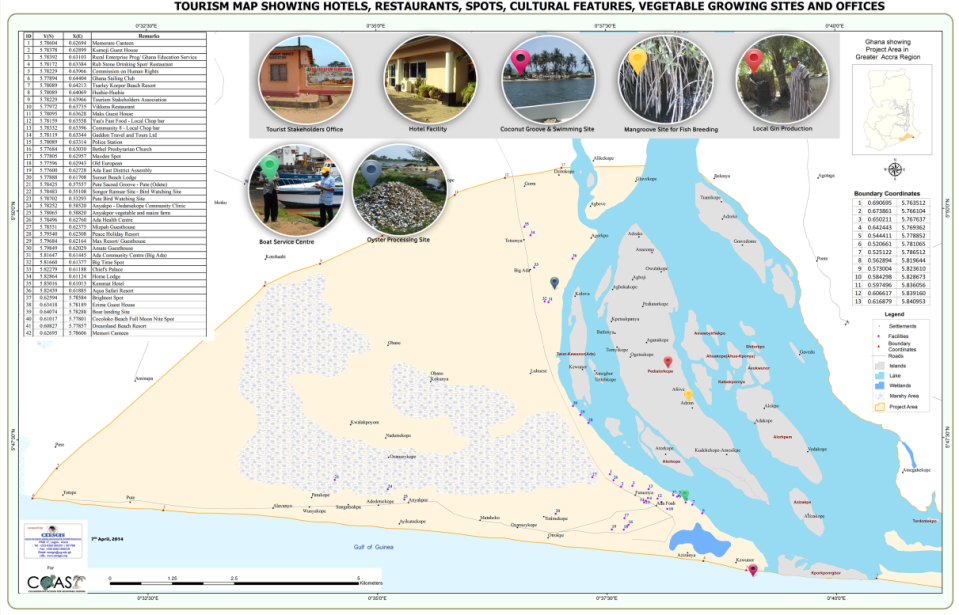 Final Project Report - Overview
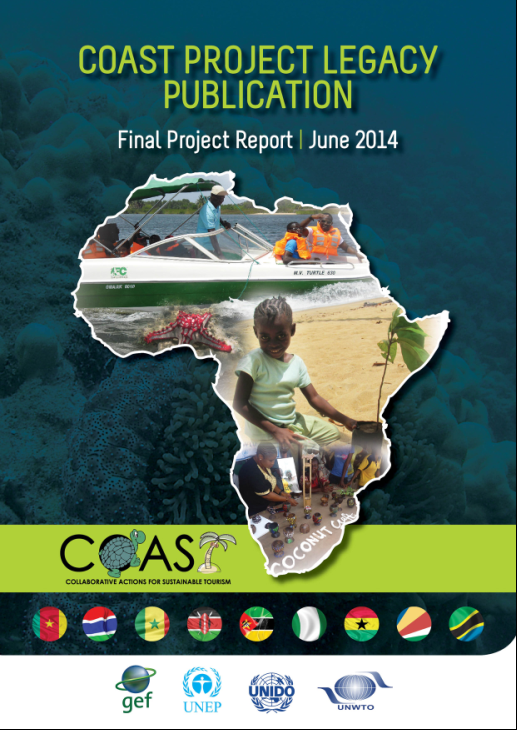 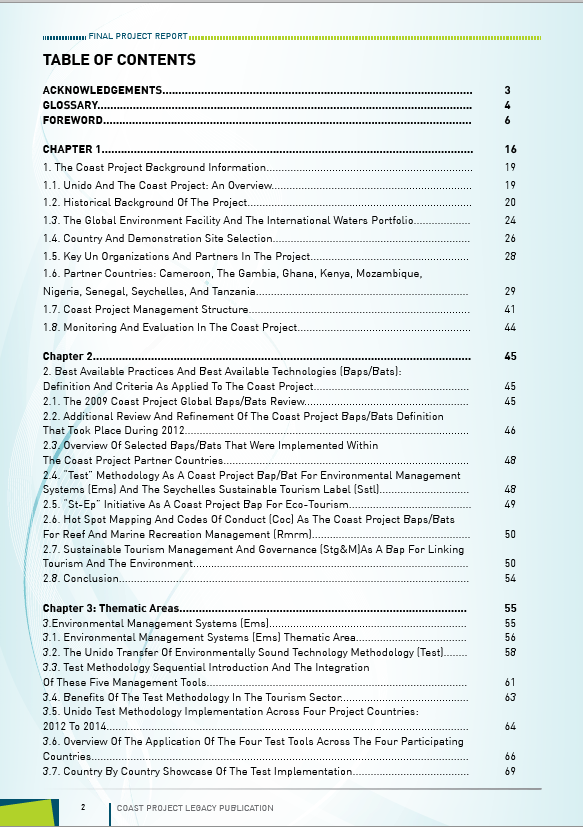 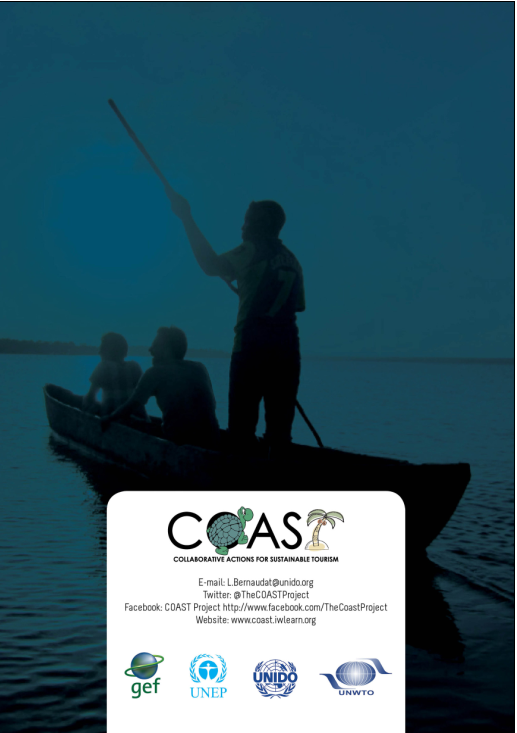 Final Project Report – CONTENTs
Final Project Report – Selection of Country Case Studies
Final Project Report – Selection of Country Case Studies - continued
Final Project Report – Selection of Text Boxes throughout the Report
Final Project Report – Annexes
Final Project USBs with files
All SCM 6 power point presentations, files and photos will be uploaded on Friday onto 8GB COAST project USBs for your to take away with you.

The country fact sheets and maps are also contained in these files.
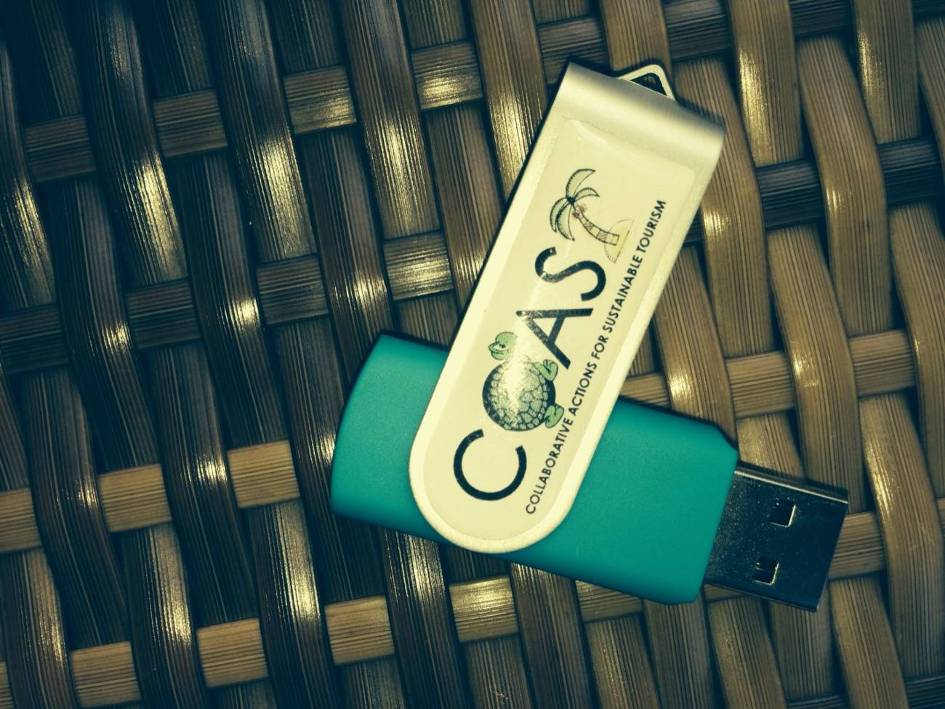 - T H A N K  Y O U -